รายงานประจำปีของสถานศึกษา
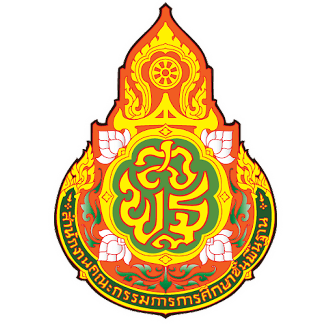 (Self-Assessment Report : SAR)
ปีการศึกษา ๒๕๖๖
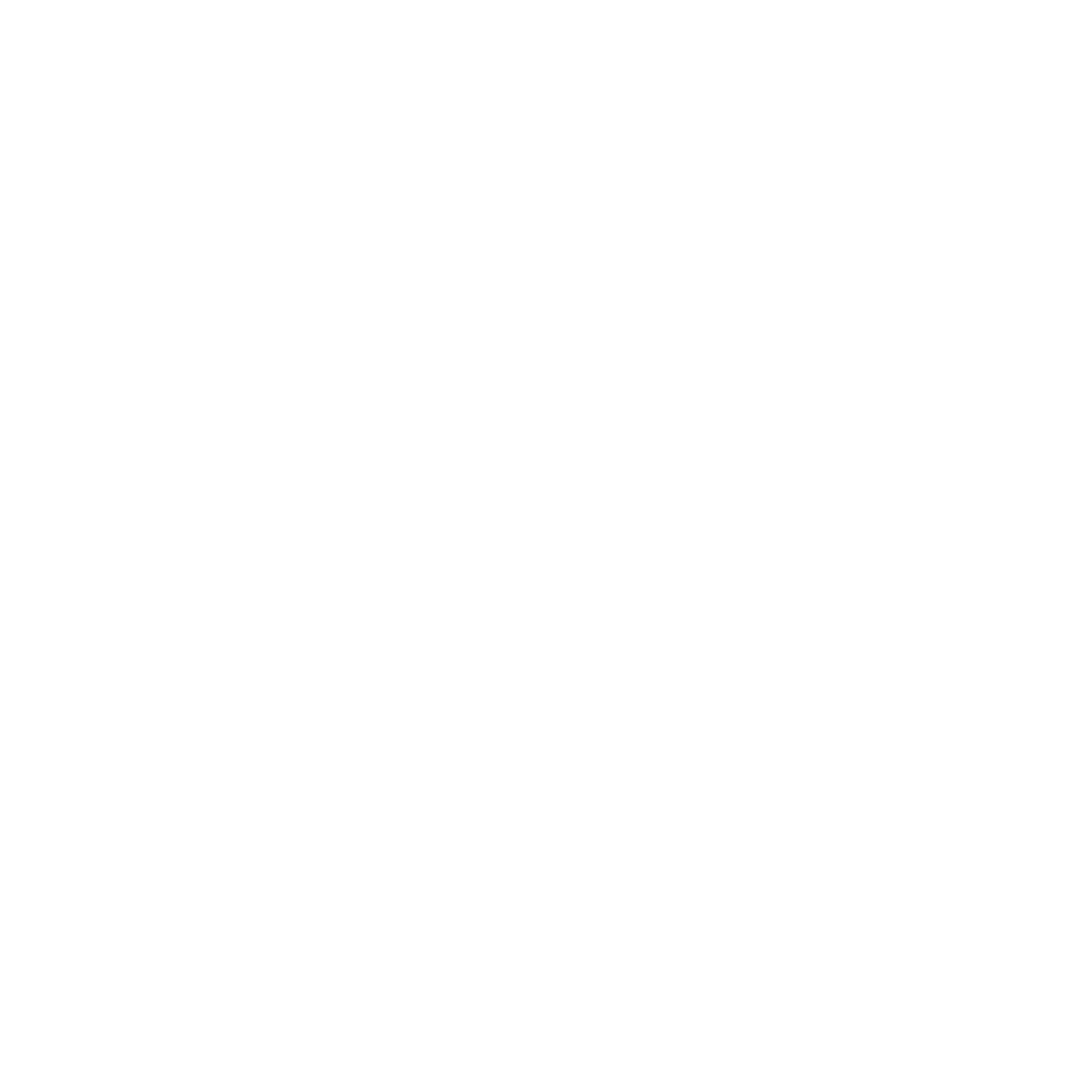 โรงเรียนบ้านสวายสนิท
กลุ่มพัฒนาคุณภาพการศึกษา ๑๒ ตูมสวาย
สำนักงานเขตพื้นที่การศึกษาประถมศึกษาศรีสะเกษ เขต ๓
สำนักงานคณะกรรมการการศึกษาขั้นพื้นฐาน กระทรวงศึกษาธิการ
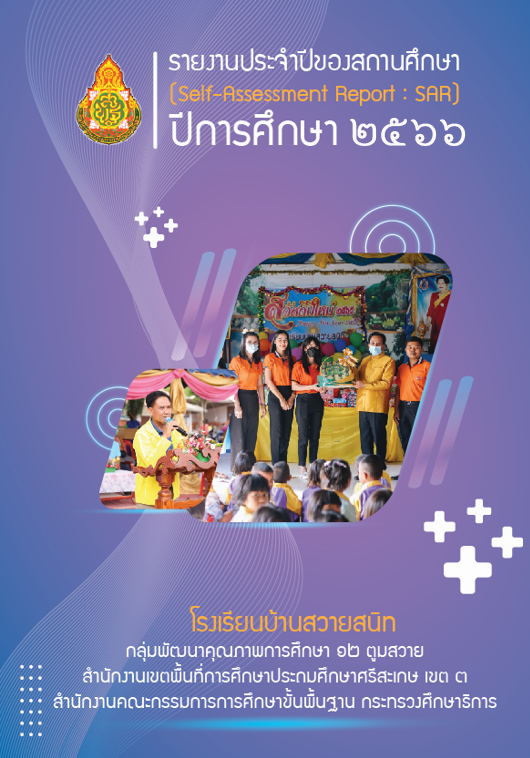